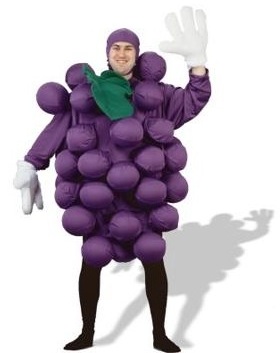 G.R.A.P.E.S.
The big ideas
of social studies
a PowerPoint presentation
Geography
G
How climate and landscape affect lifestyle.
Crops (ex: corn, wheat, etc.
Natural Resources (ex: diamonds, oil, copper, etc.)
Landforms (ex: mountains, desert, etc.)
Climate (Weather)
LOCATION of Civilization
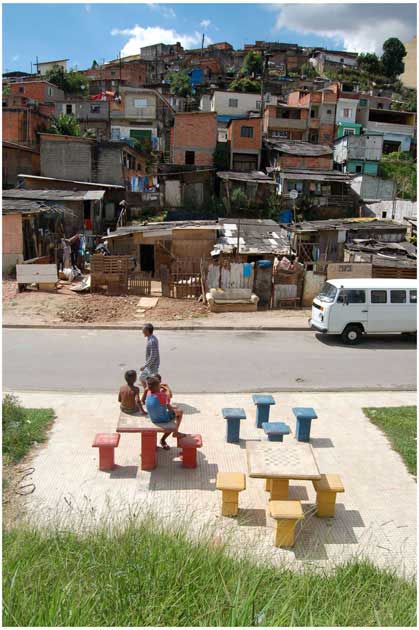 G- Geography Examples
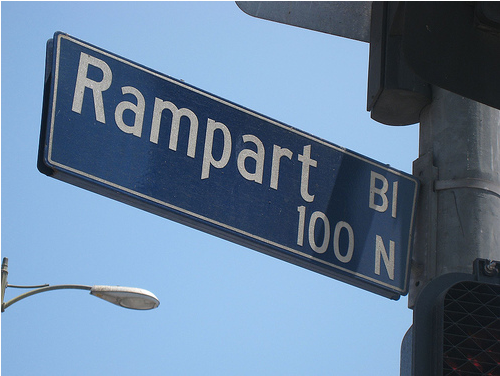 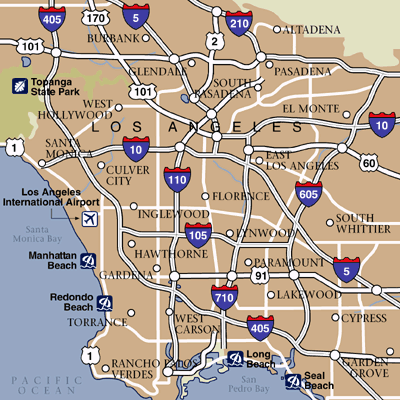 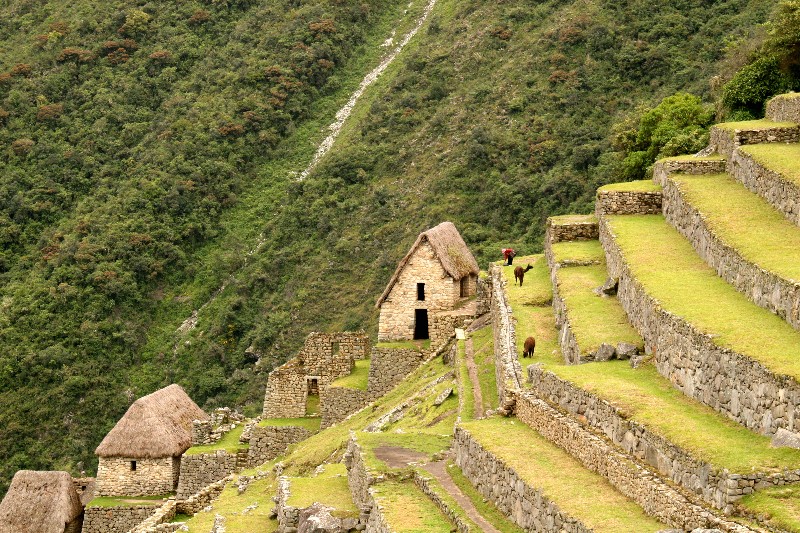 Example: geography
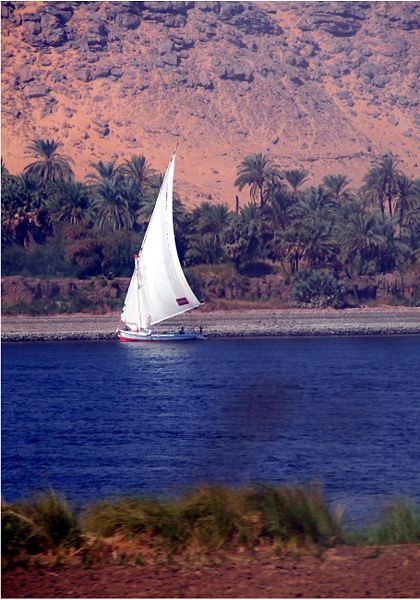 Civilizations began along rivers like the Nile because they provided the water needed for irrigation.
R
Religion
Society’s beliefs about morals and the afterlife.
Rules?
How does Religion affect different part of your lives?
Who/what did they worship?
Rituals?
Holidays?
Holy Books?
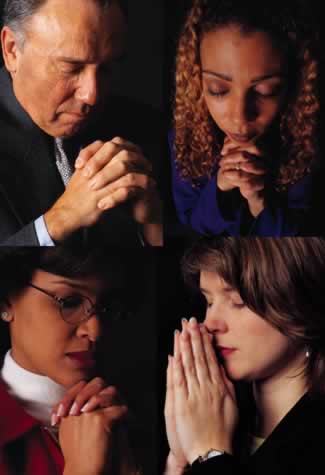 Example: Religion
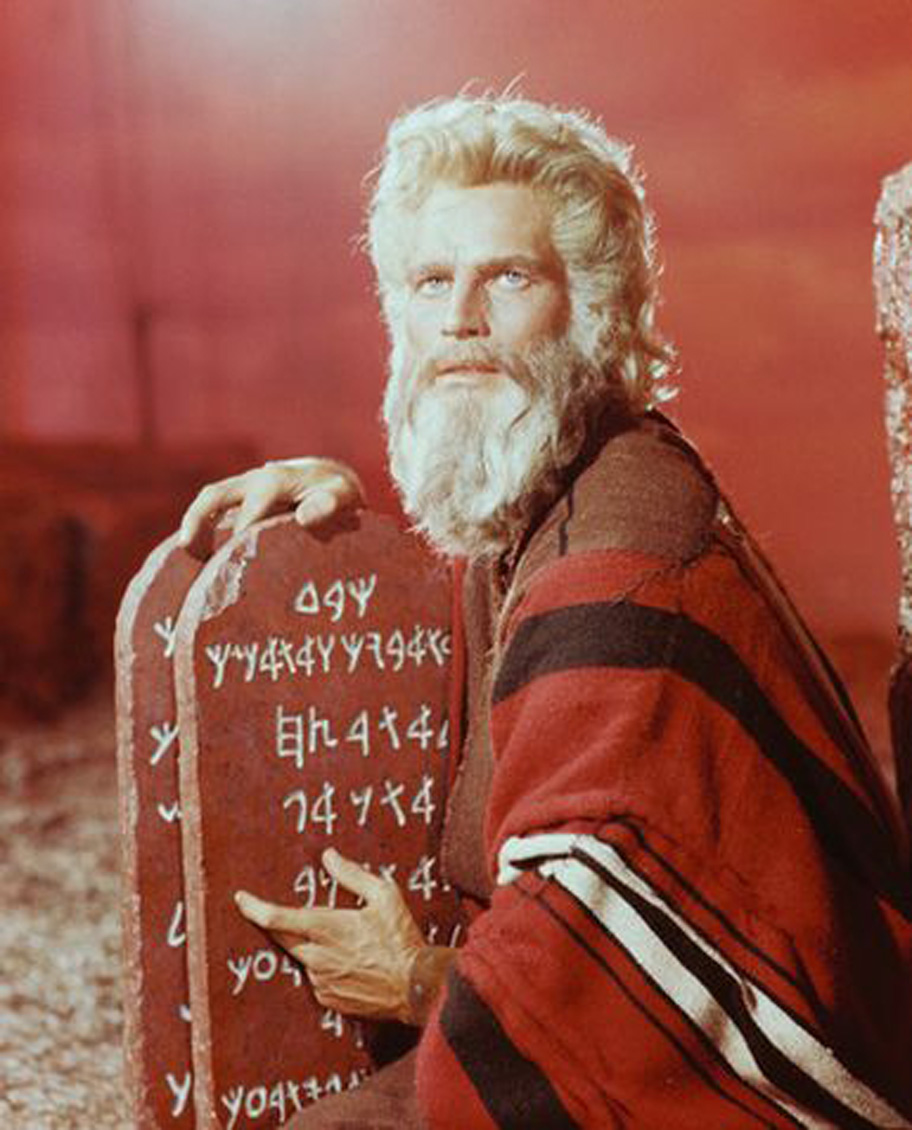 The Ten Commandments are religious rules that God gave to the ancient Hebrews.
A. - Achievements
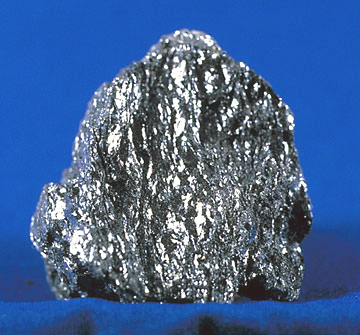 Achievements are important discoveries for future generations to enjoy.

Art, architecture, technology, inventions, and ideas are usually the achievements we enjoy and try to improve.

All civilizations are measured by their achievements.
Iron Ore
Trephination
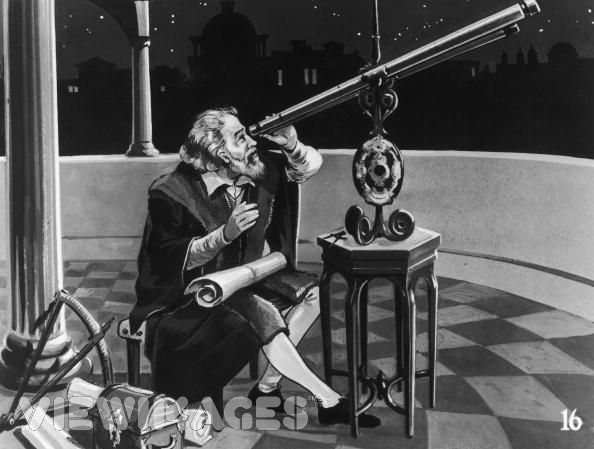 The Telescope
Achievements
A
The lasting works of a society.
What did they build?
What did they invent?
How did  they improve technology?
Which ideas, if any, still affect our lives today?
What can other cultures learn from this culture?
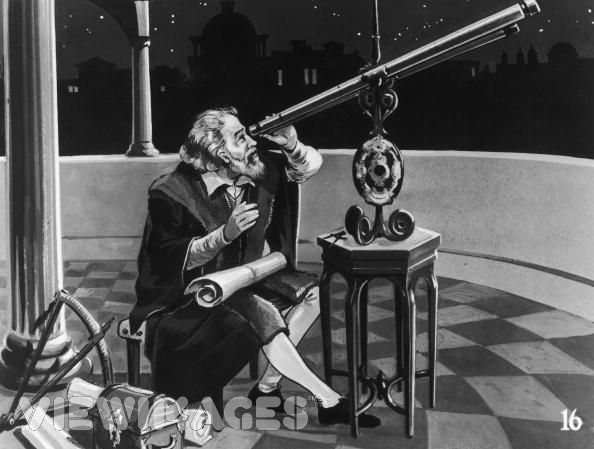 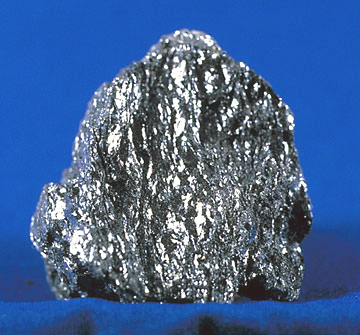 Example: achievements
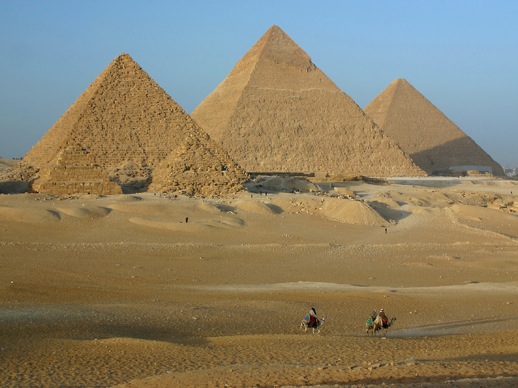 Millions of people still visit the pyramids in Egypt every year.
Political system
P
Who runs a society, and how do they do it?
How does someone come into power?
Who has power, and how is it used?
How do those with power keep it or lose it?
Type of government?
Patterns of warfare?
Laws
Punishments/Consequences
Example: Political system
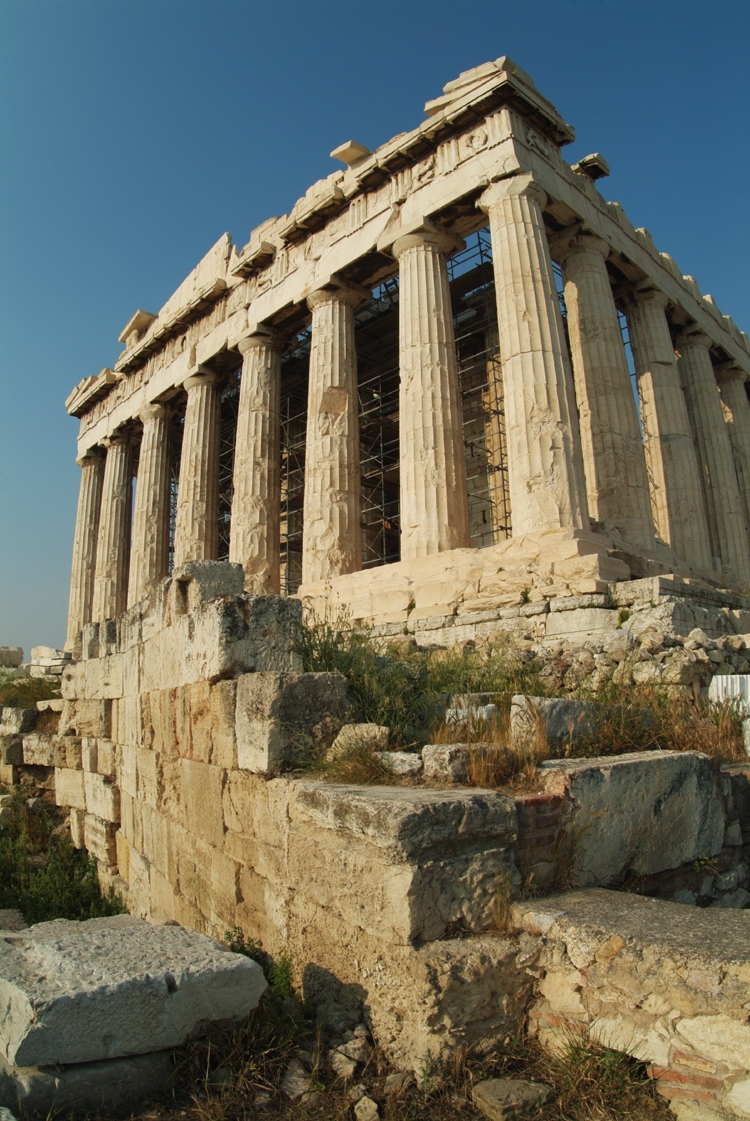 A limited form of democracy was practiced in Athens.
E
Economics
How a society uses its scarce resources.
Do they trade or sell?
What do they trade or sell?
Do they use money?
What are the trade routes?
Do they have taxes?
How do they use their taxes?
Does their economy help ALL of the community?
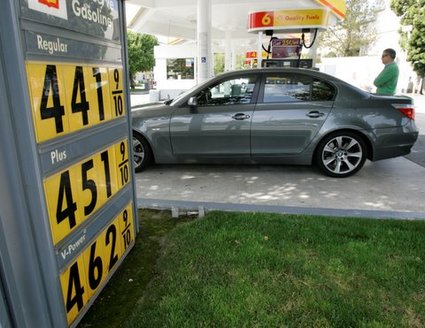 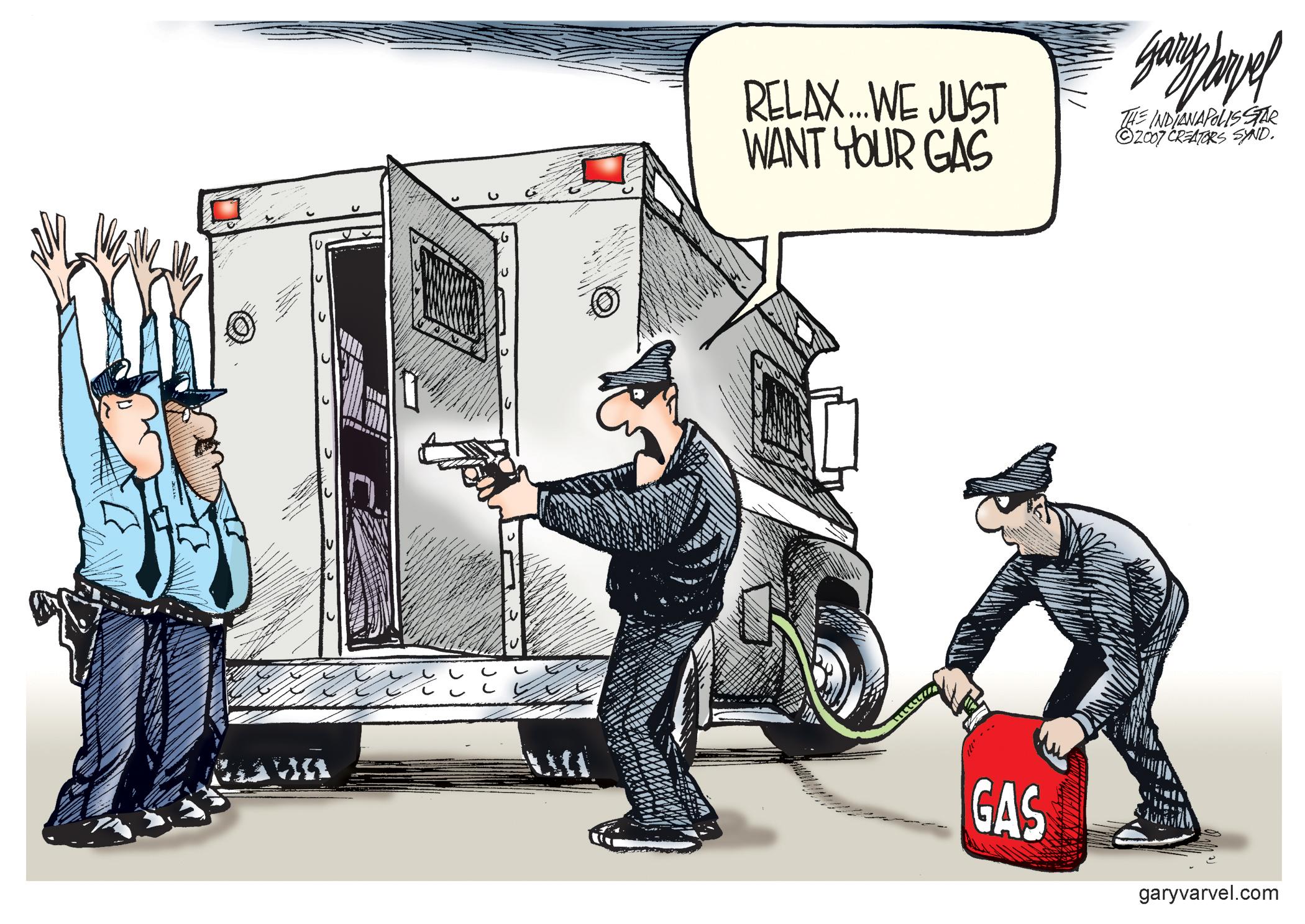 Example: economics
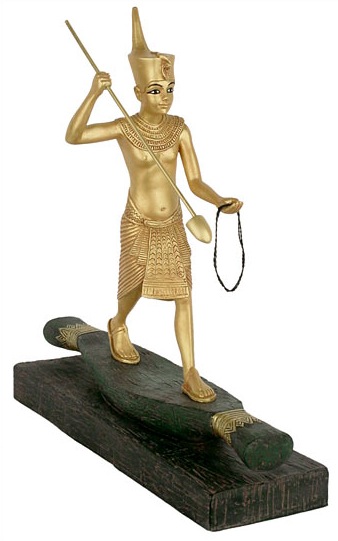 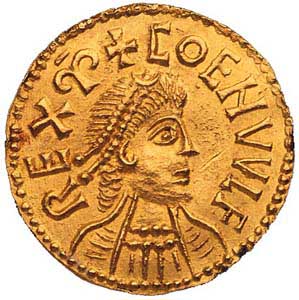 Gold has been a valuable resource in many civilizations for thousands of years.
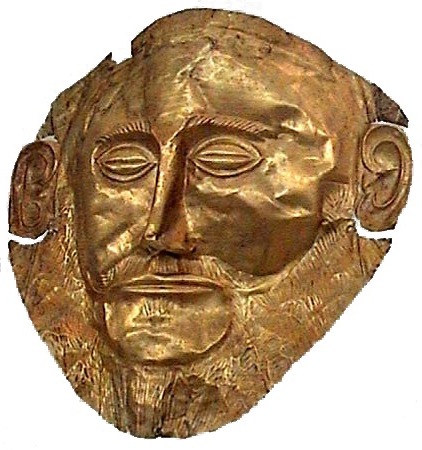 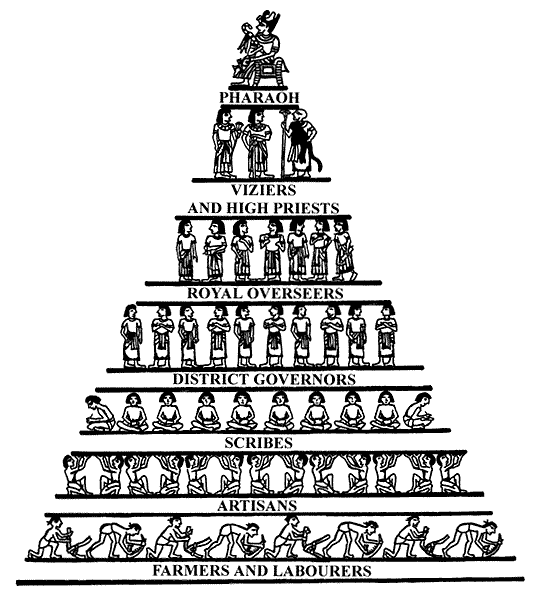 Social structure
S
The different levels or classes in a society.
Who are the “most important” people in society?  What do they do?
Who’s at the bottom?
What privileges were given to each class?
Recreation- What did they do for fun?
Music?
Art?
Example: social structure
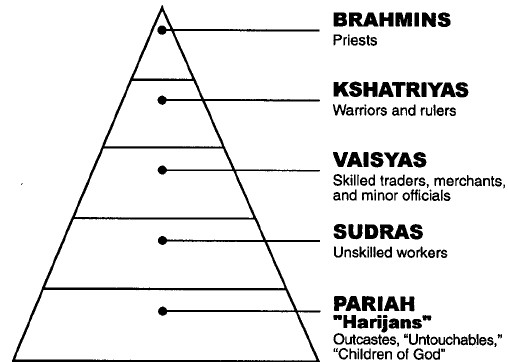 Indian society was divided into a rigid caste system.